Learn about our products and services
Our products
Do you have any questions?
Brochures
We will be happy to answer them! Get in touch with us
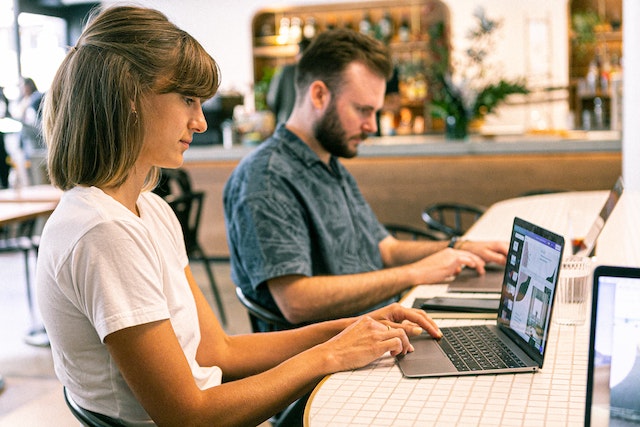 Business cards
Costeprint.sales@mail.com
+34 654 321 321
www.costeprint.com
Signs
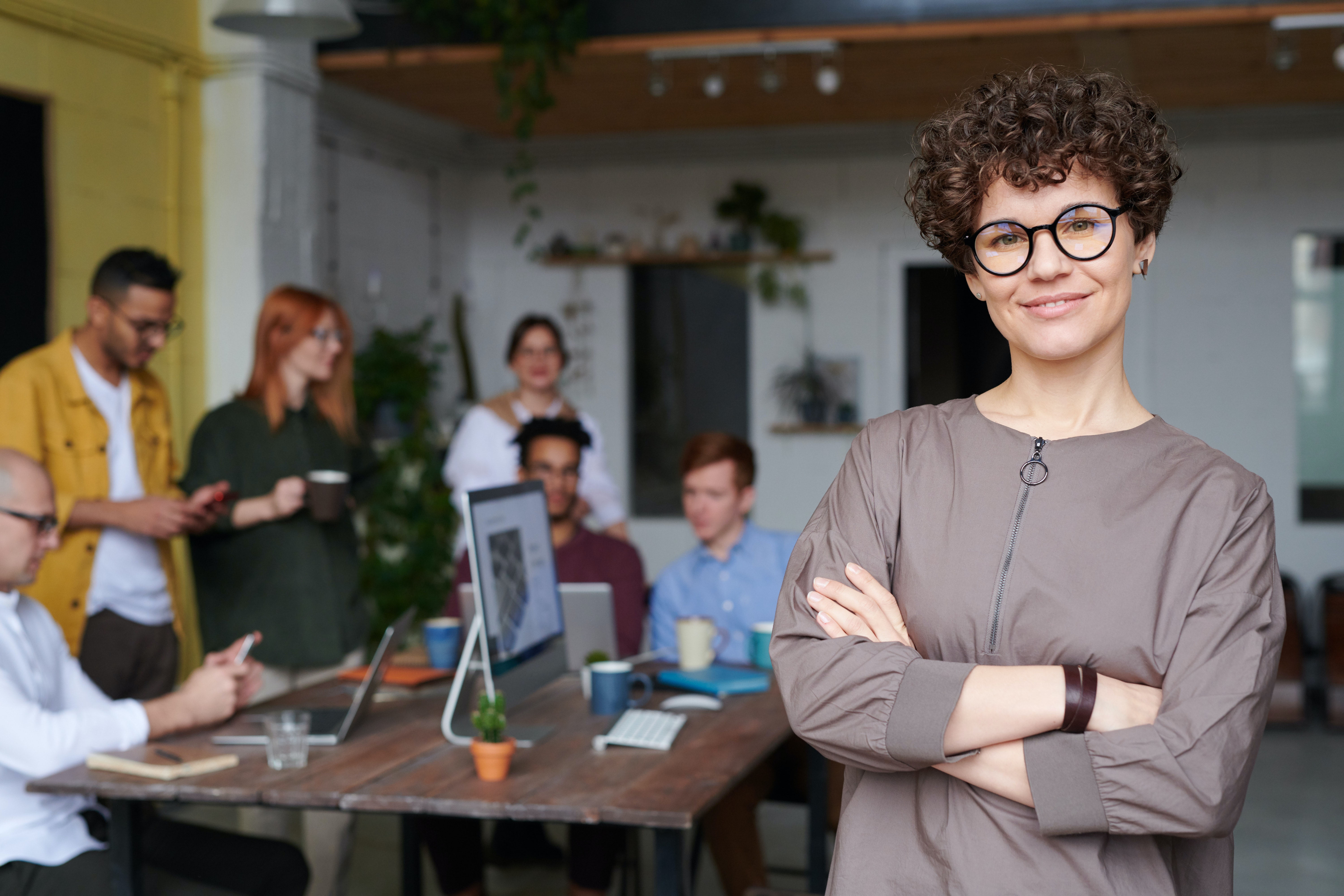 Banners and posters
Labels
Find us on:
Coste Print
Stickers
/costeprint
Let us print and bring your ideas to life!
Our services
January special promotion
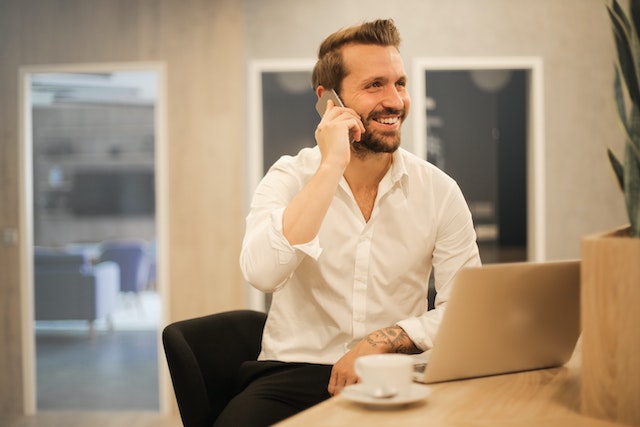 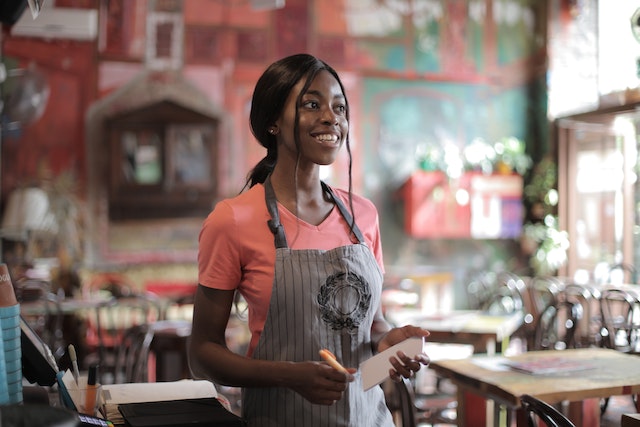 Traditional printing service
About us
Graphic design service
At Coste Print we don't care if your company is small or large. We only care about your ideas and making them come true. We are a company that offers printing services and we have a wide catalog of products that may be ideal for you and your business.
35% Discount
We offer a special discount on our digital services for the entire month of January for companies.
Digital services